Homework
Check
Do Now
What is the name for Be(HCO3)2?
What is the formula for uranium (IV) oxide?
What is the name for CrN2?
What is the formula for aluminum sulfide?
beryllium hydrogen carbonate
UO2
chromium (VI) nitride
Al2S3
Chemistry
Worksheet - Ionic Nomenclature
1)	NH4Cl   	ammonium chloride
2)	Fe(NO3)3   	iron (III) nitrate
3)	TiBr3   	titanium (III) bromide
4)	Cu3P    	copper (I) phosphide
5)	SnSe2   	tin (IV) selenide
6)	GaAs   	gallium (III) arsenide
7)	Pb(SO4)2   	lead (IV) sulfate
8)	Be(HCO3)2   	beryllium hydrogen carbonate
9)	Mn2(SO3)3   	manganese (III) sulfite
10)	Al(CN)3   	aluminum cyanide
Chemistry
Worksheet - Ionic Nomenclature
11)	chromium (VI) phosphate   Cr(PO4)2
12)	vanadium (IV) carbonate   	V(CO3)2
13)	tin (II) nitrite   	Sn(NO2)2
14)	cobalt (III) oxide   	Co2O3 
15)	titanium (II) acetate   	Ti(C2H3O2)2 
16)	vanadium (V) sulfide   	V2S5 
17)	chromium (III) hydroxide   	Cr(OH)3
18)	lithium iodide  	LiI
19)	lead (II) nitride   	Pb3N2 
20)	silver bromide   	AgBr
Cancer Research Opportunity
Dr. Katz was at the career fair
He is offering opportunities to be exposed to cancer research as a volunteer
If you are interested, send your resume to his assistant
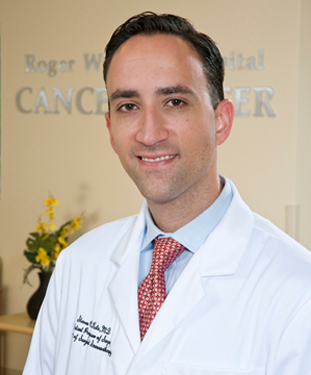 Nancy Agyapon <nancy.agyapon@chartercare.org>
Write this in your notes
Test 8 - Nomenclature
Periods 3, 4, & 7:  	Friday, May 20, 2016
	Period 6:	Monday, May 23, 2016
	Honors Chemistry: 	66 questions
		All open response
	Chemistry: 	50 questions
		All open response
Nomenclature
Oxidation States and Writing Formulas
Ionic Nomenclature
Covalent Nomenclature
Acid Nomenclature
Write this in your notes
Covalent Nomenclature
SWBAT convert back and forth between formulas and names of covalent compounds
Ionic vs Covalent Nomenclature
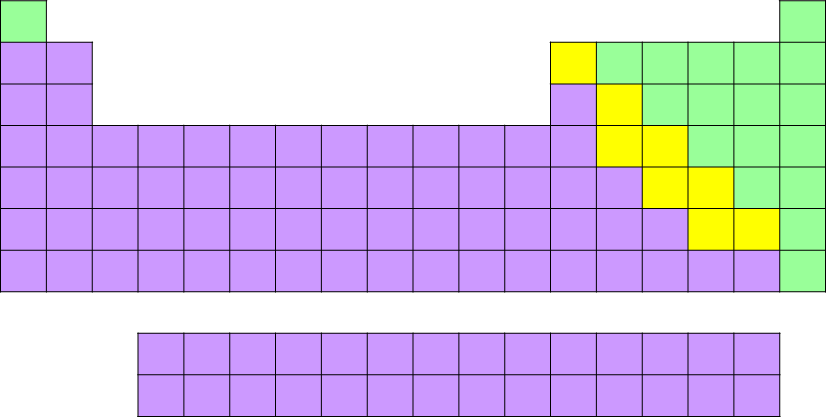 The nomenclature used depends on the family
Ionic nomenclature is used for bonds between:
metal and non-metal or metalloid
Covalent nomenclature is used for bonds between
two non-metals
two metalloids
a non-metal & a metalloid
Covalent Molecule Nomenclature
first second
1)	List elements names in order of electronegativity
		●  less electronegative first
		●  more electronegative second
2)	Add suffix "-ide" to second element
Covalent Molecule Nomenclature
first  second-ide
1)	List elements names in order of electronegativity
		●  less electronegative first
		●  more electronegative second
2)	Add suffix "-ide" to second element
3)	Indicate the number of each element by a prefix before each except when only one of first element
Covalent Molecule Nomenclature
prefix-first  prefix-second-ide
1)	List elements names in order of electronegativity
		●  less electronegative first
		●  more electronegative second
Write this in your notes
2)	Add suffix "-ide" to second element
3)	Indicate the number of each element by a prefix before each except when only one of first element
The use of prefixes is the major difference between covalent and ionic nomenclature.  If you see prefixes, you know you are dealing with a covalent compound
Write this in your notes
You have to memorize these prefixes
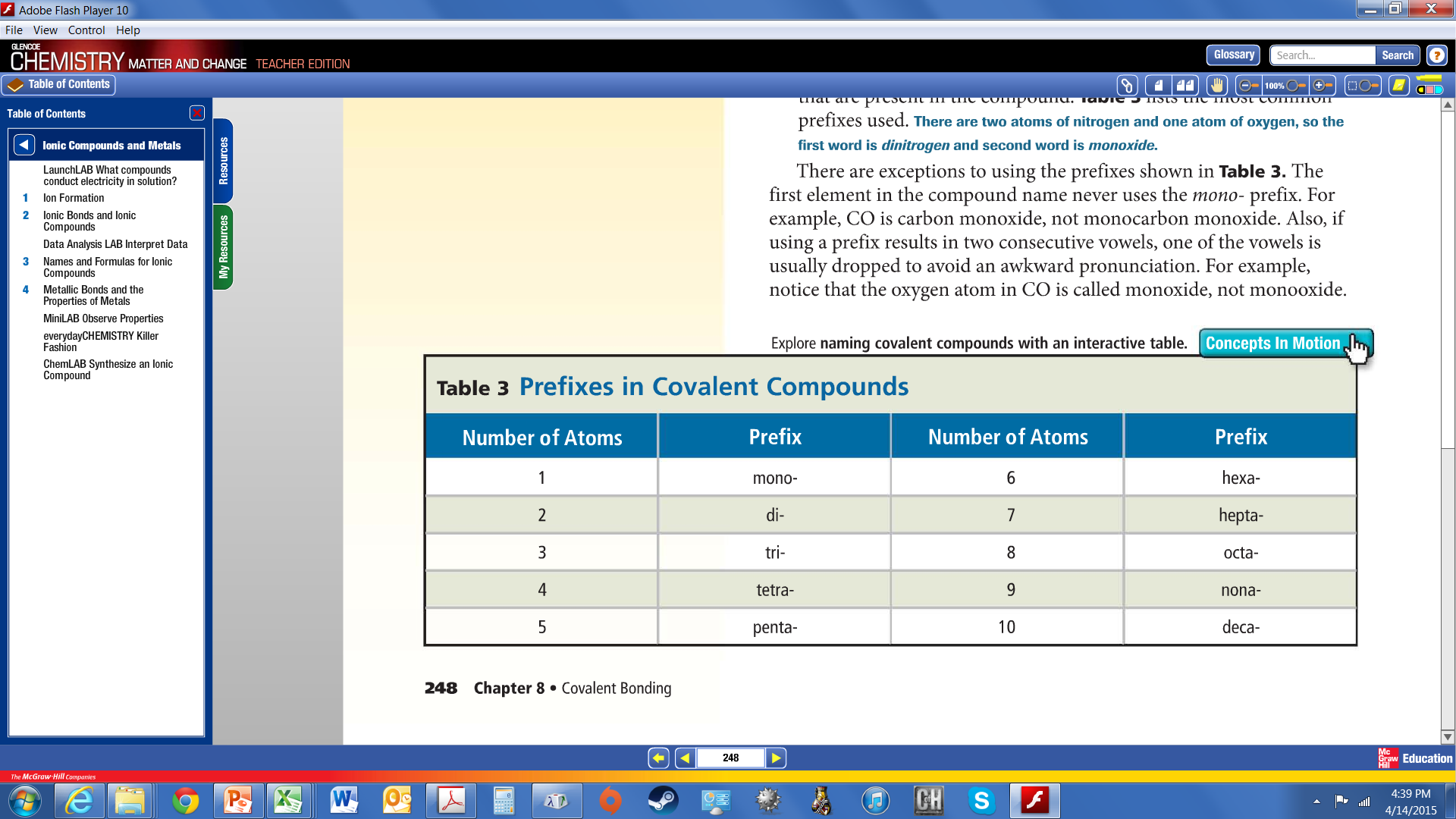 Double Vowels
Write this in your notes
For prefixes that end with an "a" or "o", drop this vowel when combined with oxygen (No "a-o" or "o-o" combos)
All other double vowels are okay
Example 1 - CO
1)	List elements names in order of electronegativity
		●  less electronegative first
		●  more electronegative second
carbon oxygen
2)	Add suffix "-ide" to second element
carbon oxide
3)	Indicate the number of each element by a prefix before each except when only one of first element
Wrong
carbon monooxide
monocarbon monoxide
carbon monoxide
Example 2 - N2O5
1)	List elements names in order of electronegativity
		●  less electronegative first
		●  more electronegative second
nitrogen oxygen
2)	Add suffix "-ide" to second element
nitrogen oxide
3)	Indicate the number of each element by a prefix before each except when only one of first element
Wrong
pentaoxide
dinitrogen pentoxide
Check for Understanding 1
Write the correct names for the formula:
BF3
I4O9
S7Cl2
boron trifluoride
tetraiodine nonoxide
heptasulfur dichloride
Check for Understanding 2
Write the correct formulas for the names
tetraphosphorus decoxide
trinitrogen hexabromide
octachlorine difluoride
P4O10
N3Br6
Cl8F2
Organic Molecules
Organic molecules are molecules containing carbon, typically the chemicals of life
A separate system exists for unambiguously naming any organic molecule
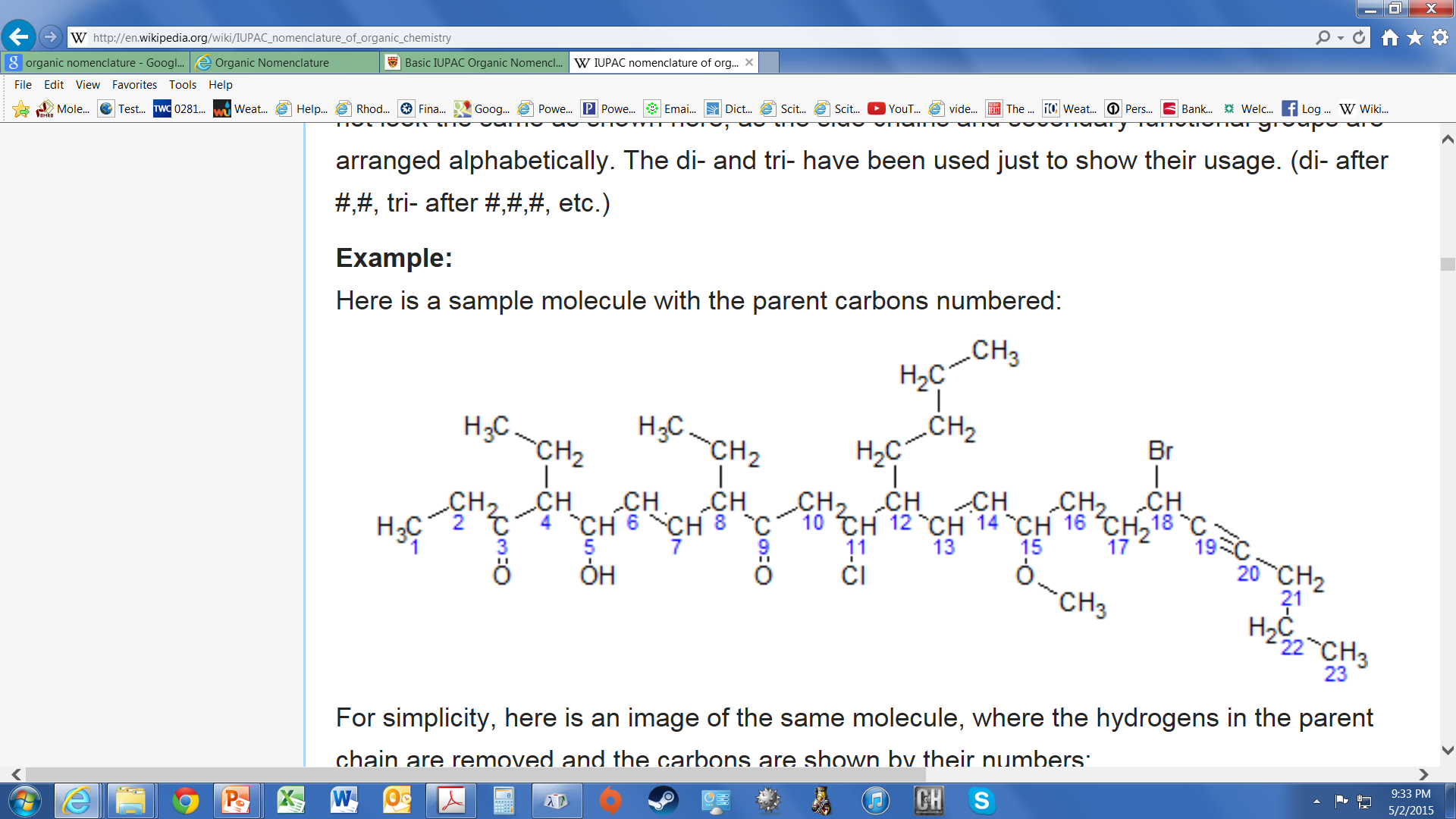 (6E,13E)-18-bromo-12-butyl-11-chloro-4,8-diethyl-5-hydroxy-15-methoxytricosa-6,13-dien-19-yne-3,9-dione
We are not going to learn this system, but it is important that you know a separate system exists
Homework
Worksheet - Covalent Compounds
Backup Slides
Nomenclature Summary
Ionic Nomenclature
cation (oxidation state) anion-ide
Covalent Nomenclature
prefix-first  prefix-second-ide
Acid Nomenclature
hydro-element-ic  acid
prefix-root-suffix  acid
REVIEW
Ratio of Elements
XxYy
For neutral compounds, the sum of the oxidation numbers equals zero
(
)
(
)
(
)
(
)
oxidation
number
for  X
oxidation
number
for  Y
x
+
y
=
O
Double Vowels
Double Vowels
Avoiding Double Vowels
If a prefix has two vowels, the second one is dropped when the element's name begins with a vowel